Makers, Hackers, and Badges at the Denver Public Library
Zeth Lietzau, Manager
Community Technology Center / Digital User Experience
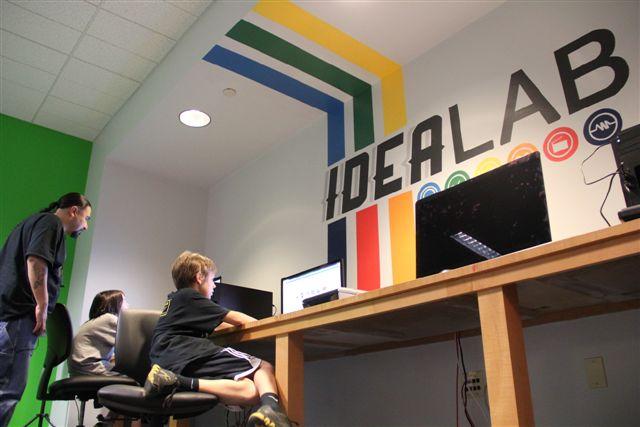 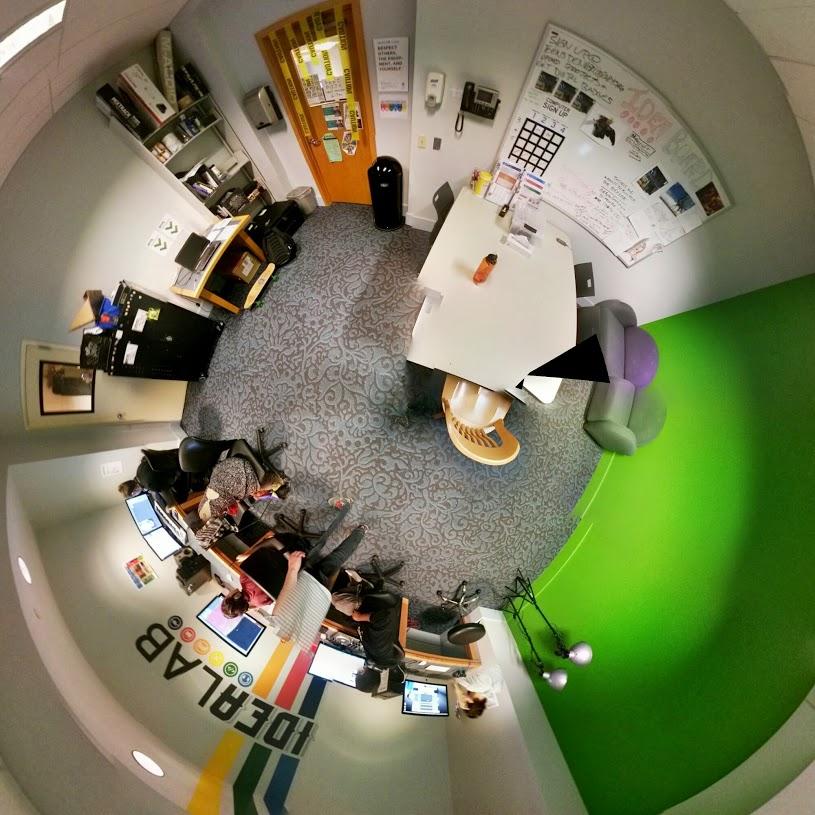 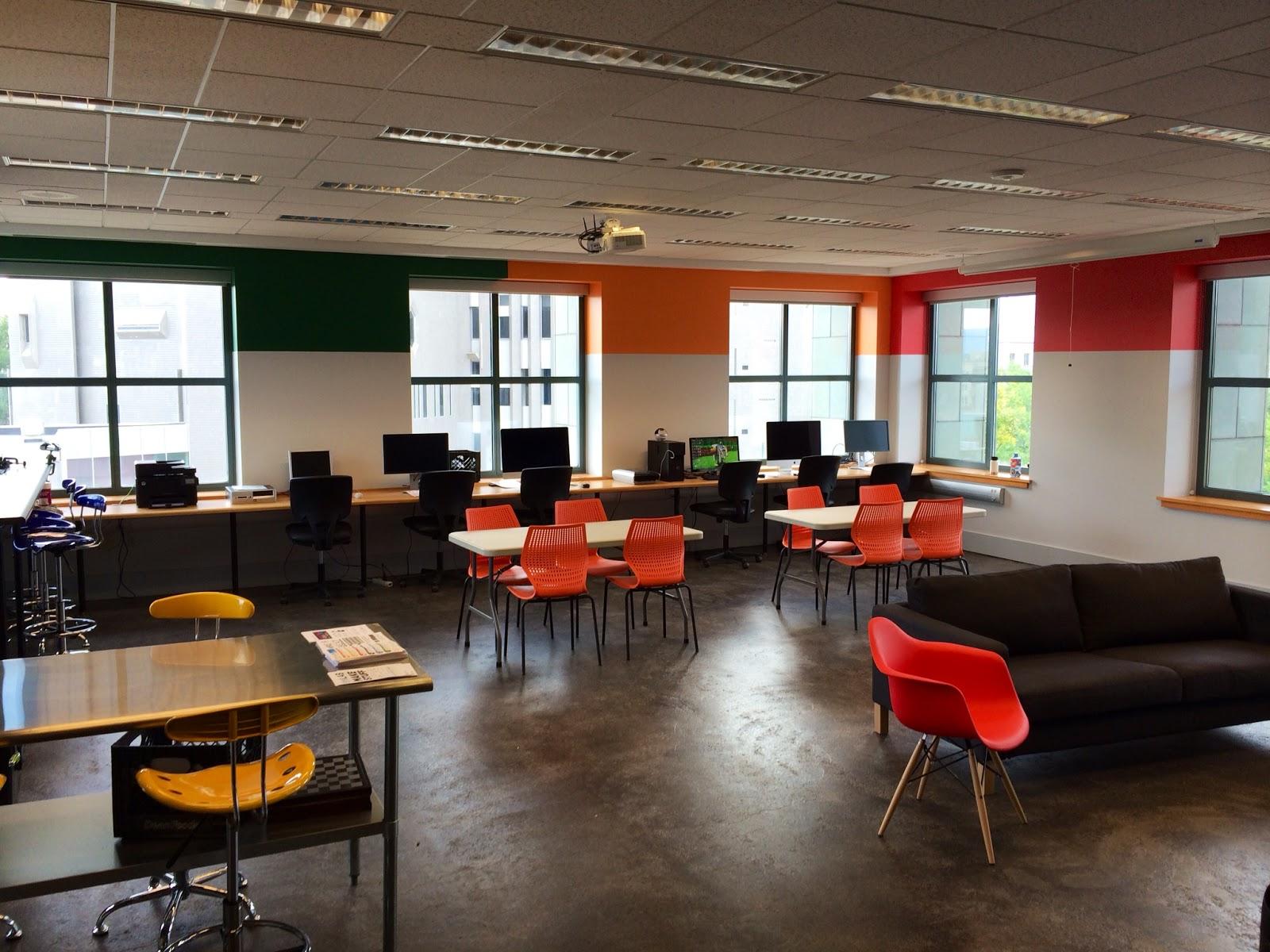 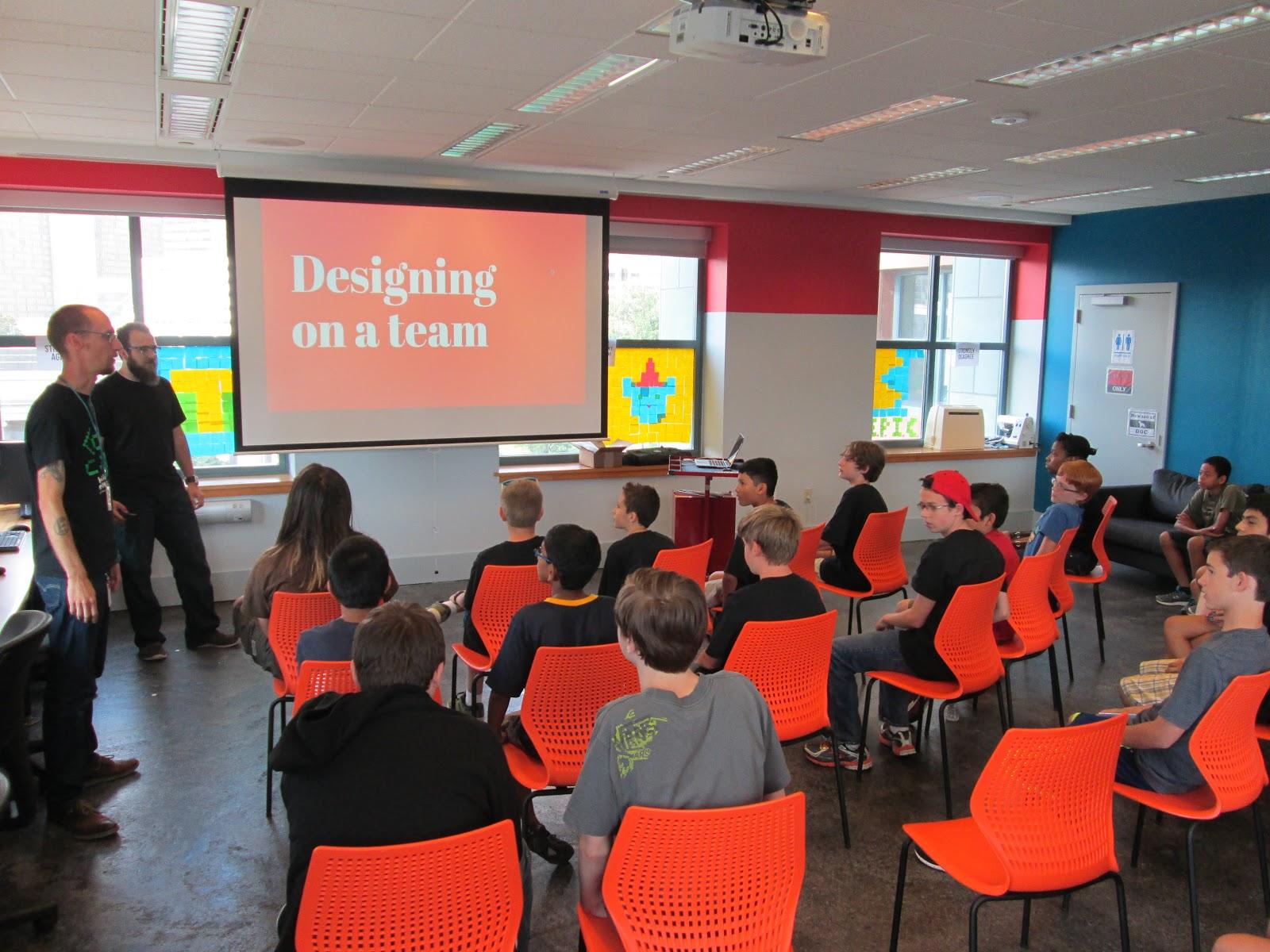 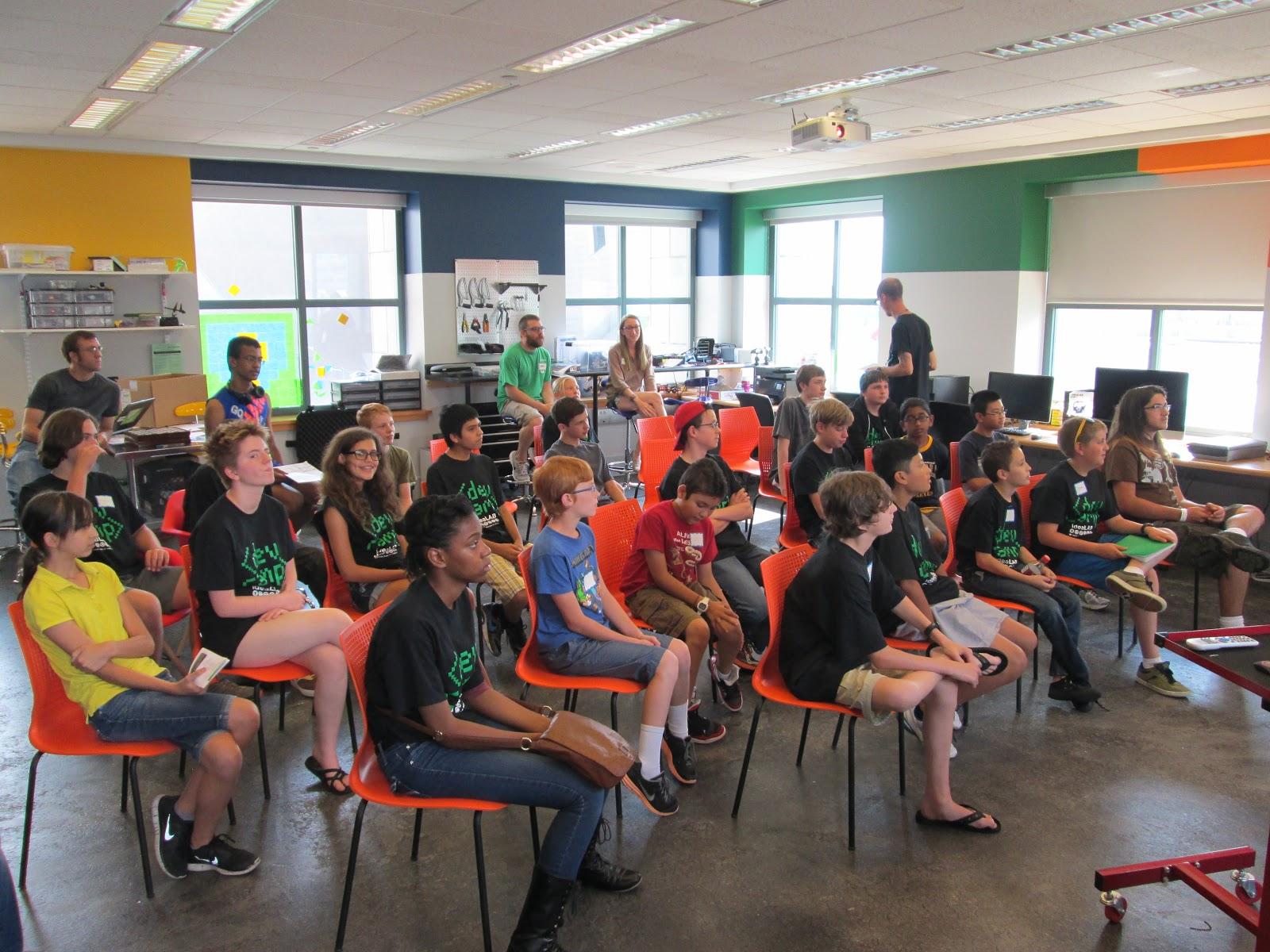 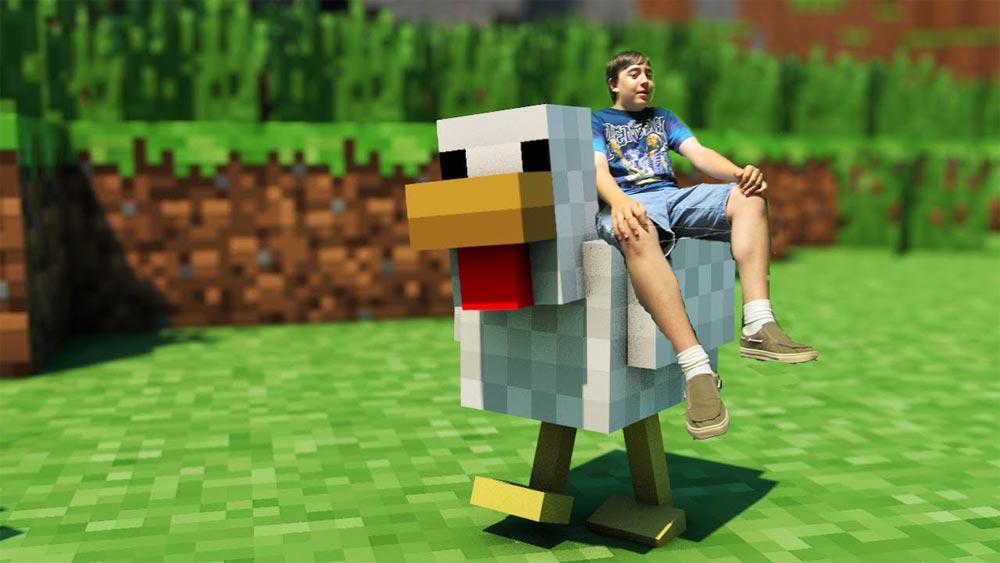 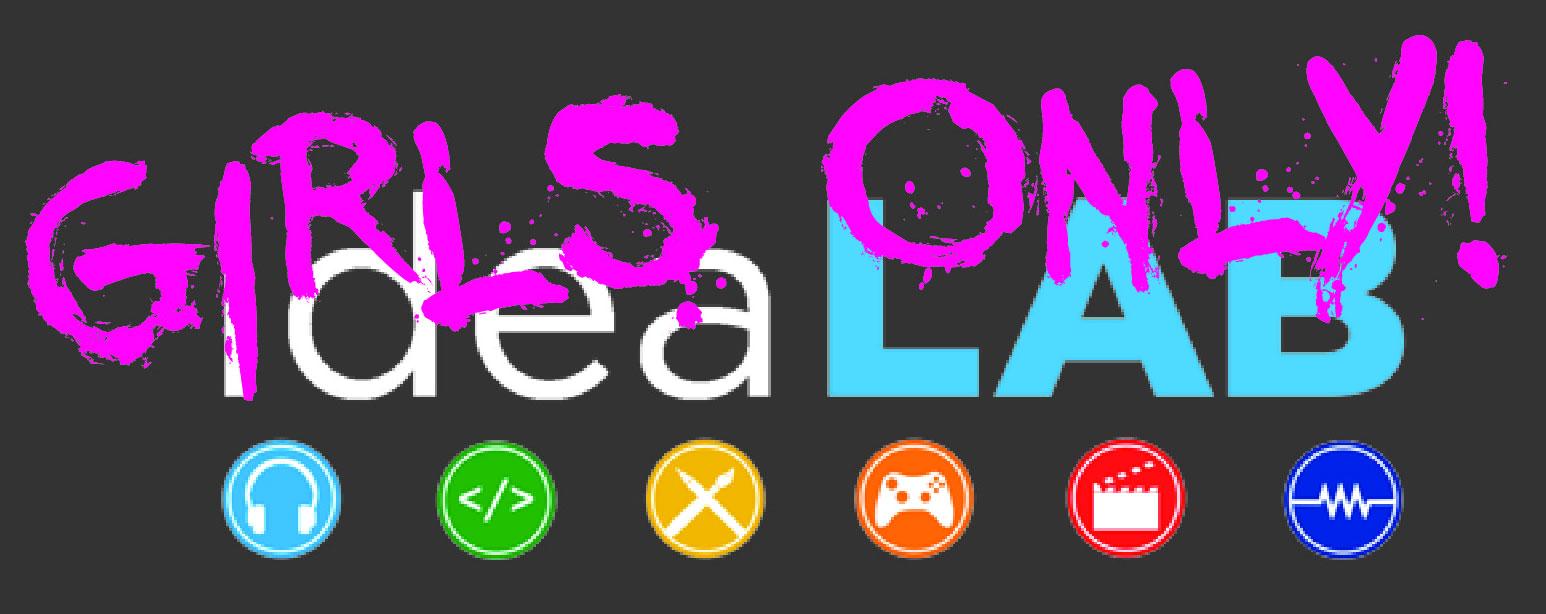 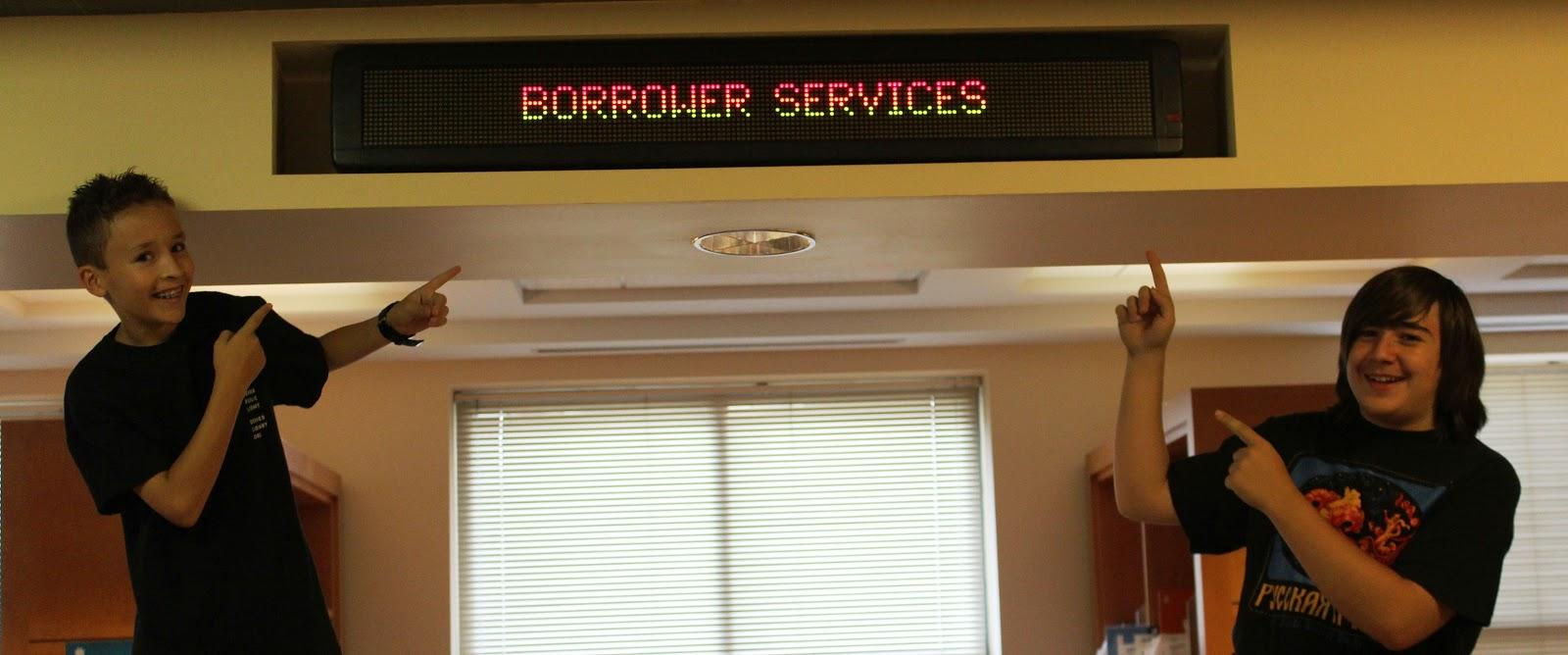 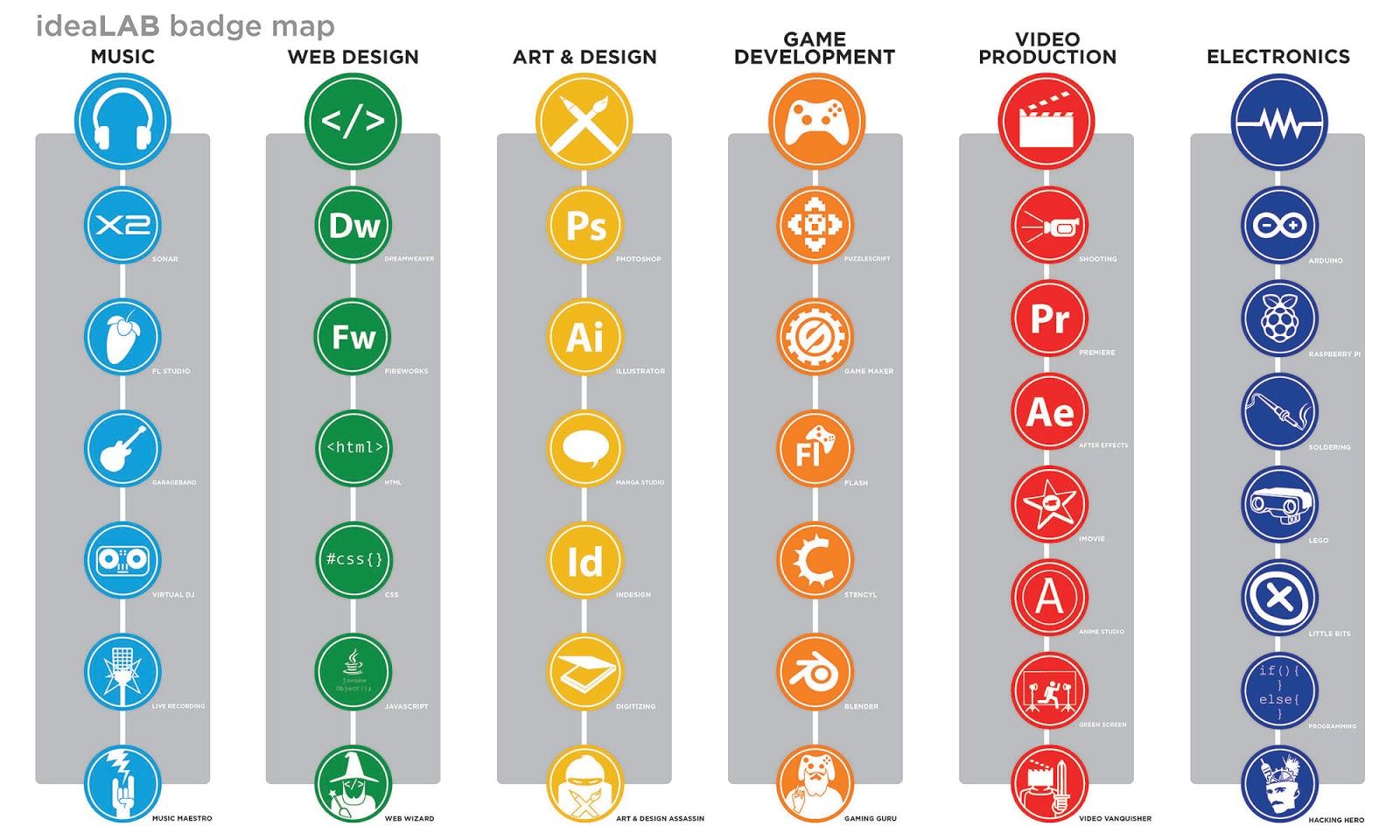 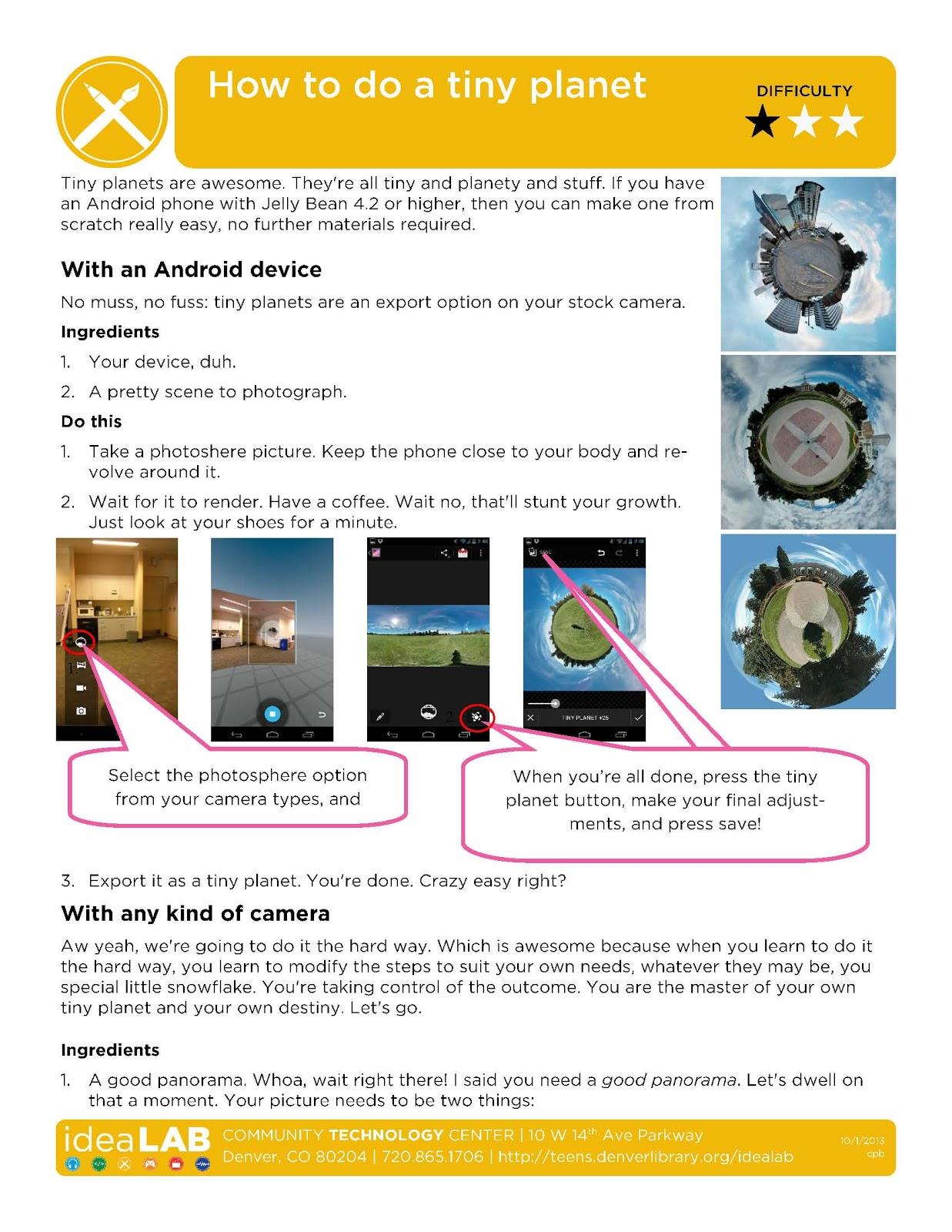 So Why Badge?
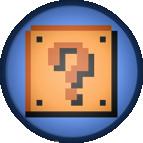 https://www.flickr.com/photos/dark_imp666/2119349952
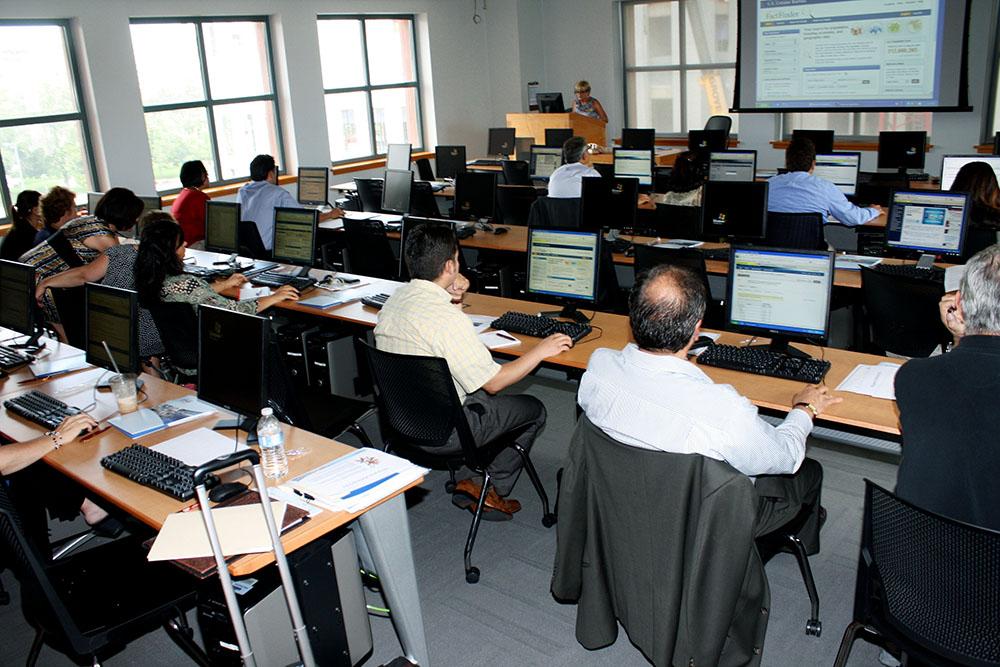 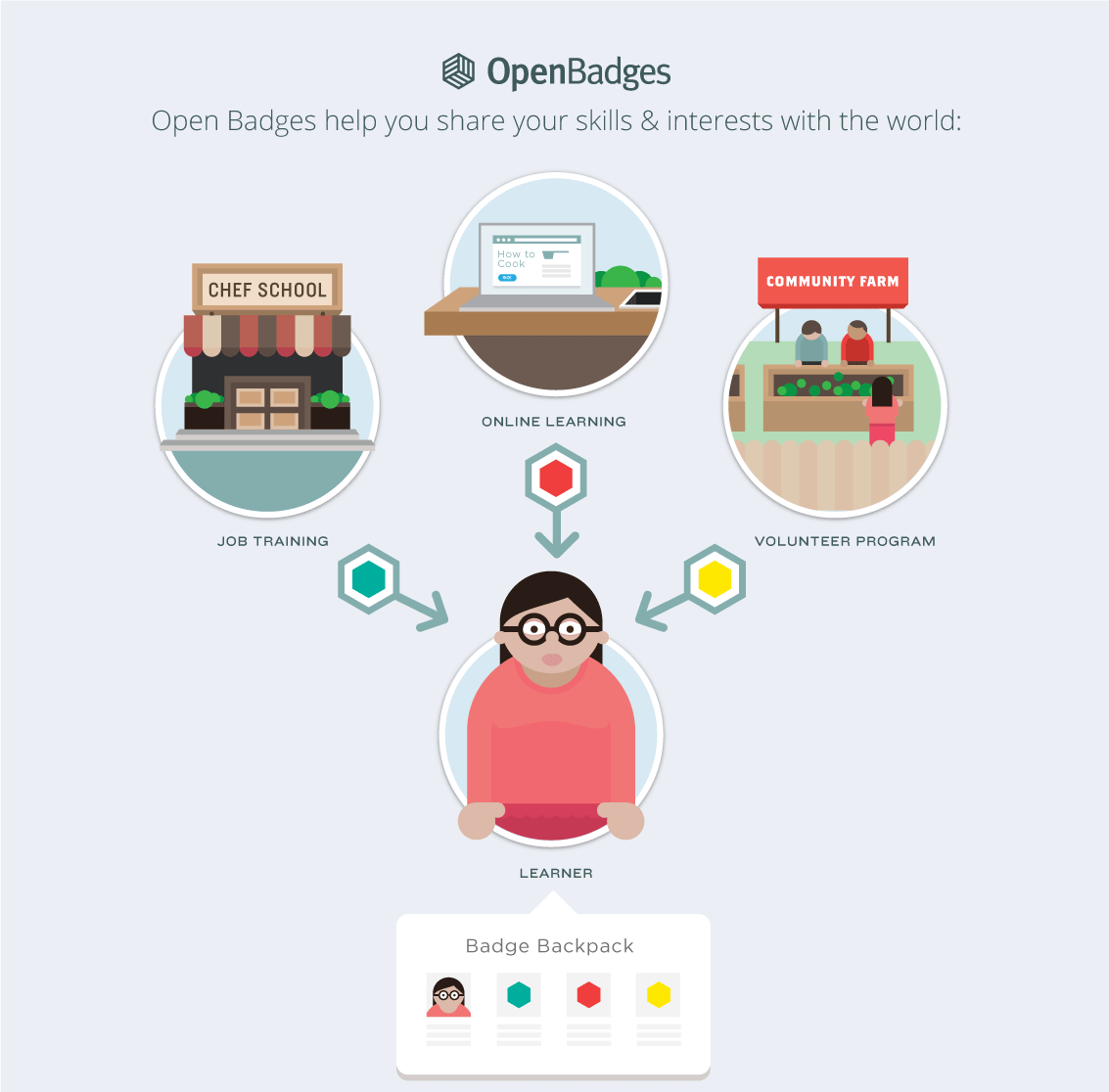 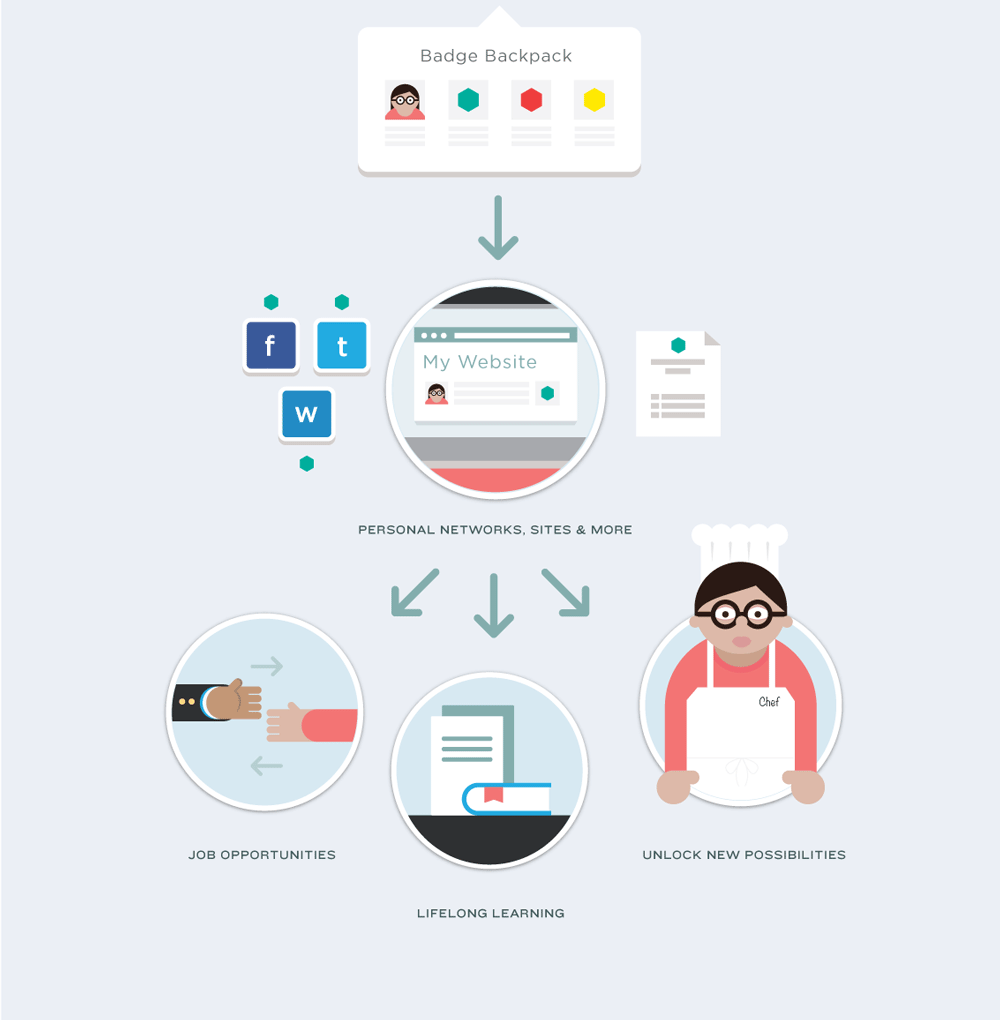 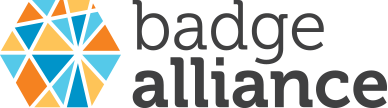 Working Groups
Ecosystem
Higher Ed.
Workforce
Educators/Prof. Dev.
Cities & Network Systems
Digital / Web Literacies
Globalization
Infrastructure
Infrastructure
Standard
Endorsement
Messaging
Research
Policy
Directory
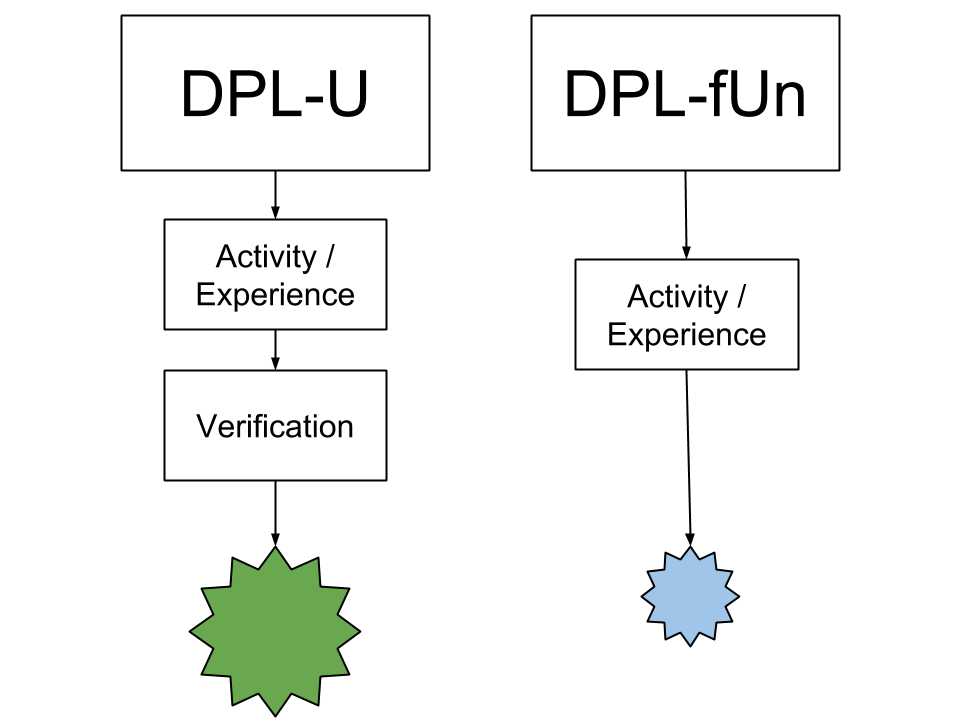 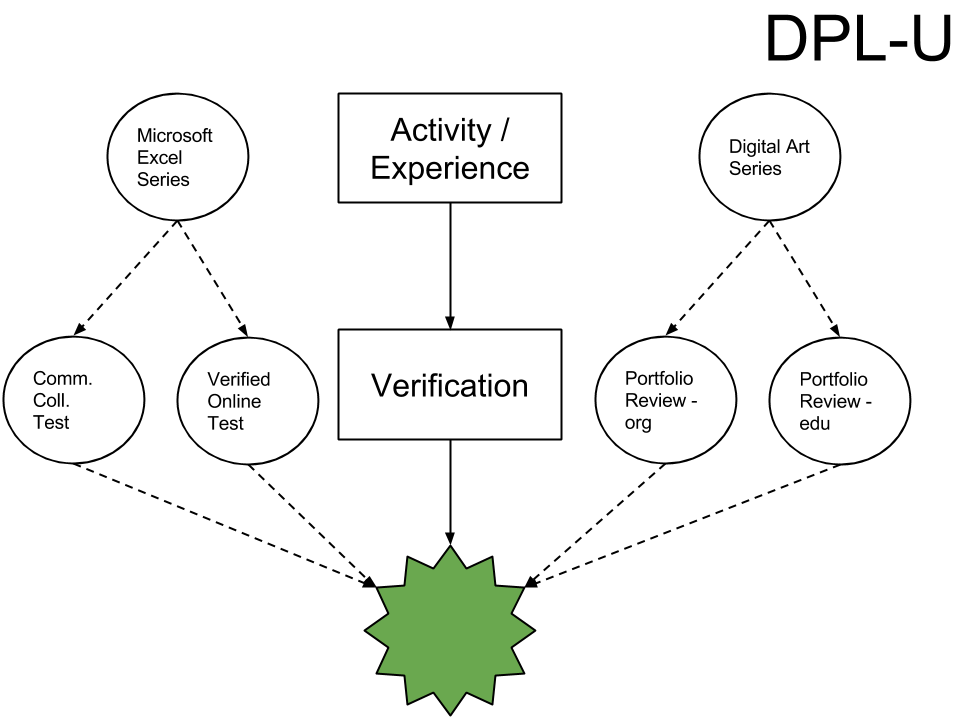 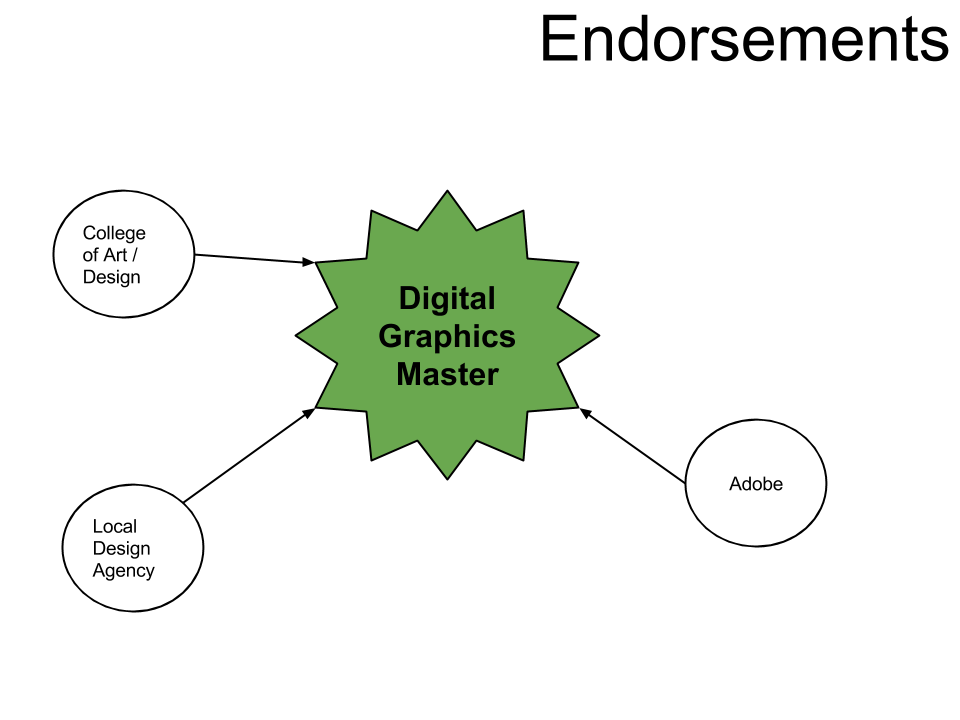 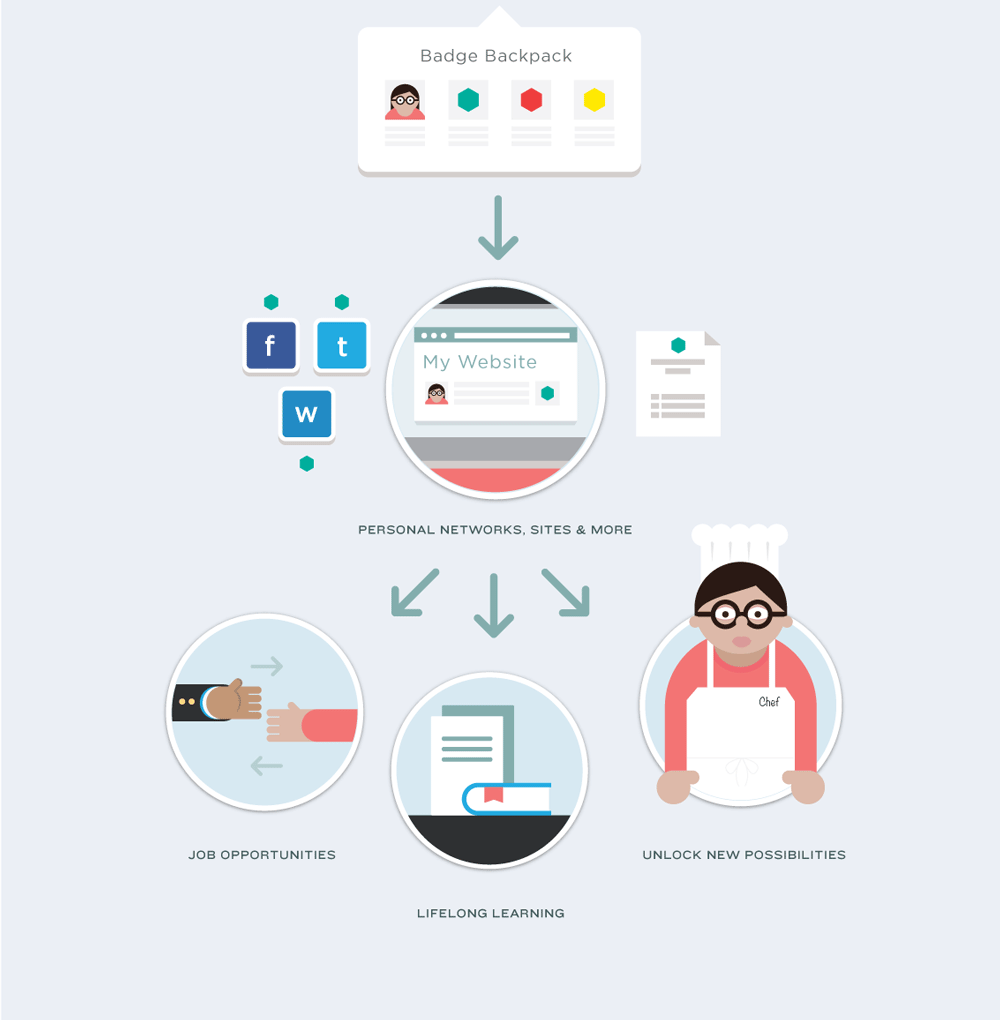